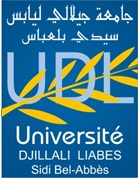 UNIVERSITE DE DJILLALI LIABES SIDI BELABBES
LABORATOIRE DE RECHERCHE EN ENVIRONNEMENT ET SANTE AU TRAVAIL
SERVICE DE MEDECINE DU TRAVAIL
Dépistage de la presbyacousie  en milieu professionnel et identification des facteurs environnementaux.
Dr  Aounia  METTOUADINE
Médecin Résidente 
Chu sidi  bel abbes 
algerie
1
INTRODUCTION
Presbyacousie : 
                           - Détérioration inéluctable, lente de la fonction auditive.
                            - > 45 ans 
                            - Cause la + fréquente de surdité de perception (adulte )

Prévalence: 48 %  « 48 - 90 ans » ,  
Incidence:12%     « 48 - 59 ans », ↑ avec l’âge . 
          
                                                 Personnels (diabète, HTA, hyperthyroïdie) 
Facteurs favorisants
                                               Environnementaux 
                                    (tabac, alcool, bruit, solvants, mode de vie, facteurs génétique).
2
Risques importants = Effets psychologiques, relationnels 
 
 

                         Conséquences sur l’activité professionnelle 
                     Répercussions sur la vie sociale. 

Le dépistage auditif précoce, avec la prise en charge thérapeutique « prothétique »  semblent être  l’unique gage d’une prévention efficace.
3
OBJECTIFS DE L’ÉTUDE
Estimer la  prévalence de la presbyacousie en milieu professionnel,

Identifier les facteurs  de risques associés ; personnels et environnementaux.
4
SUJETS ET MÉTHODES
Type d’enquête :

étude épidémiologique descriptive de type transversal.

Six  mois (janvier à  juin 2014)
5
SUJETS ET MÉTHODES
Population de l’étude :

Salariés > 45 ans
Etablissements conventionnés (Sce. médecine du travail, CHU sidi bel                                                                                    Abbes)

(Télécomminucations, Hôtellerie, Assainissement , secteur sanitaire, Centre de formation et d’apprentissage …)
6
SUJETS ET MÉTHODES
Critères d’inclusion :

45 à 65 ans. 
Accord de participation.
Employés dans ces entreprises ou établissements. 
Quel que soit le type de leur contrat de travail.
Présentant ou non des troubles de l’audition ( sauf : surdité d’autres étiologies (brusque, professionnelle, traumatique, inflammatoires, toxique, ou tumorales)
7
SUJETS ET MÉTHODES
Critères d’exclusion:
Les salariés présentant une surdité d’autres étiologies (brusque, professionnelle, traumatique, inflammatoires, toxique, ou tumorales) 

Refus de participation à l’étude.

Les salariés ayant répondu de manière partielle aux questionnaires. 

Critère audiométriques

Déficit auditif audiométrique qui ne correspond pas à la définition de la presbyacousie.
8
SUJETS ET MÉTHODES
Modalités de recueil des données : Questionnaire

Données sociodémographiques : 
 Age, sexe, situation maritale, niveau socio-economique…

Données personnelles :
Habitudes de vie, loisir (bricolage, chasse ou musique)

Antécédents personnels, pathologies métaboliques, affections chroniques, antécédents ORL et antécédents familiaux.

Prises médicamenteuse ototoxiques.
9
SUJETS ET MÉTHODES
Données professionnelles :

Poste du travail, l’entreprise, l’ancienneté au poste. 
Exposition professionnelle (solvants et au bruit), port MP.

Données relatives au problème auditif :

La présence  ou non  d’un trouble auditif (TA).
Le début du TA, son intensité, la gêne, faire répéter son entourage ,  acouphènes.
La compréhension dans les ambiances bruyantes, Intolérance aux sons intenses (bruit du trafic urbain).
10
SUJETS ET MÉTHODES
évaluation de l’handicap auditif

Questionnaire  “Hearing Handicap Inventory For The Elderly-Screening (HHIE-S), à 10 items, 
cotés : 0, 2, et 4 pts  pour : non , parfois et oui .  
Le total des items est noté sur 40 pts.

Évaluer les répercussions psychosociales de la déficience auditive sur la qualité de vie (embarras, frustration, gêne aux restaurants… etc) .
Effets sur la vie professionnelle (désavantage par le TA) .

 0  à  8  points : Pas de handicap perçu par la personne elle-même.
10 à 24 points : Handicap léger à modéré. 
25 à 40 points : Handicap significatif.
11
SUJETS ET MÉTHODES
Examen clinique: 
 
Examen  ORL 

7. Audiométrie tonale liminaire:
 Par le même opérateur
 En conduction aérienne et osseuse.

Les courbes audiométriques ont été interprétées  par un médecin ORL du CHU de SBA.
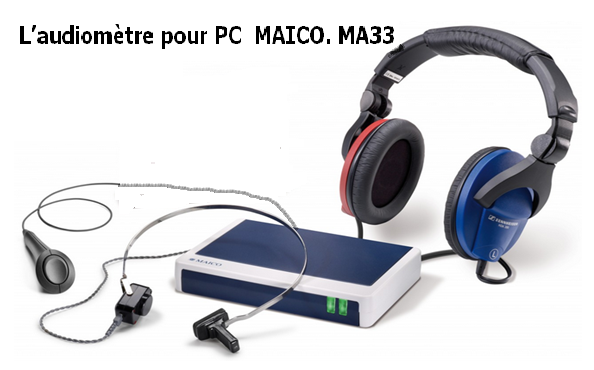 12
SUJETS ET MÉTHODES
Critère audiométriques

Ont été retenues comme presbyacousies les surdités de perception bilatérales et symétriques avec un tracé en pente douce vers le bas sans encoche au 4000 Hz, ni remontée vers le 8000 Hz.
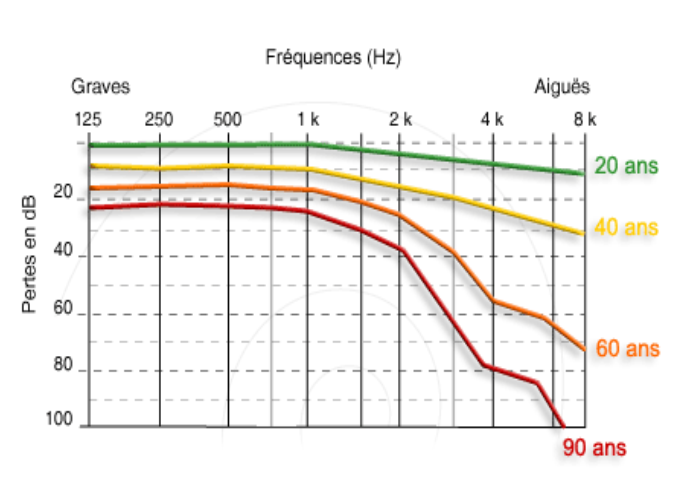 13
Résultats :
14
Tableau.1. Caractéristiques sociodémographique.
15
Tableau. 5 . Prévalence du trouble auditif en fonction du sexe
16
Tableau .12. répartition des salariés en fonction du diagnostic audiométrique
.
17
Tableau .15. Répartition des salariés atteints de presbyacousie selon les caractéristiques sociodémographiques :
18
Tableau .17. Répartition des salariés atteints de presbyacousie en fonction 
des habitudes de vie
19
Tableau .18. Répartition des salariés atteints de presbyacousie en fonction  des antécédents médicaux
20
Tableau .19. Répartition des salariés atteints de presbyacousie en fonction des expositions
21
Tableau .20. Répartition des salariés atteints de presbyacousie selon de 
l’ancienneté et de l’intensité du TA:
22
Tableau .21. répartition des salariés atteints de presbyacousie en fonction signes fonctionnels auditifs
23
Prévalence du trouble auditif en fonction du sexe
Chez les salariés qui présentent une presbyacousie
24
Tableau .22. Répartition des salariés atteints de presbyacousie en fonction du HHIE-S
25
CONCLUSION
La prévalence de la presbyacousie dans notre population d’étude, de l'ordre de 27,3%.

Notre enquête  a permis de déterminer l’impact de certains facteurs environnementaux ; l’exposition au bruit professionnel et la consommation du tabac sur la cinétique de la presbyacousie.
26
CONCLUSION
La presbyacousie, engendre une amputation des échanges sociaux, entraînant le malentendant vers un isolement social menant à la dépression et l’anxiété. 

La prévention passe par la sensibilisation lors des visites médicales ainsi que la recherche des indicateurs pertinents comme le fait de faire répéter l’interlocuteur ou la présence d’acouphène . 

L’appareillage auditif est le seul moyen d’éviter l’exclusion sociale du sujet presbyacousique.
27